proportionnalité
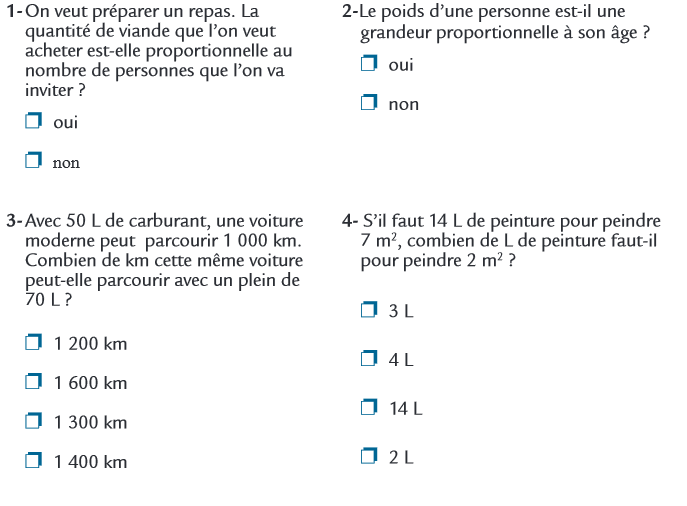 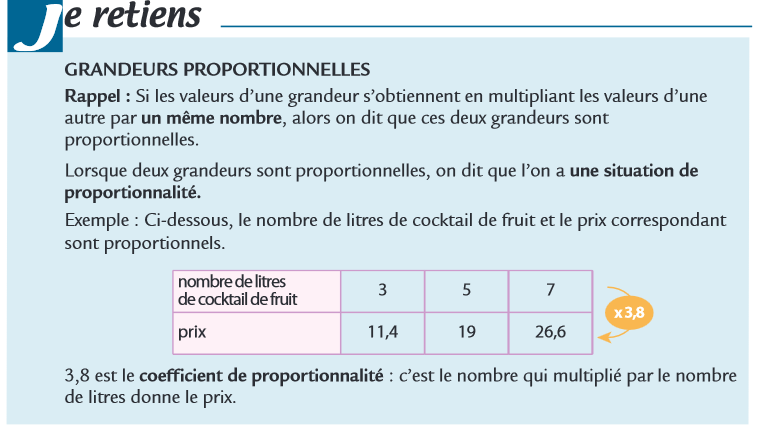 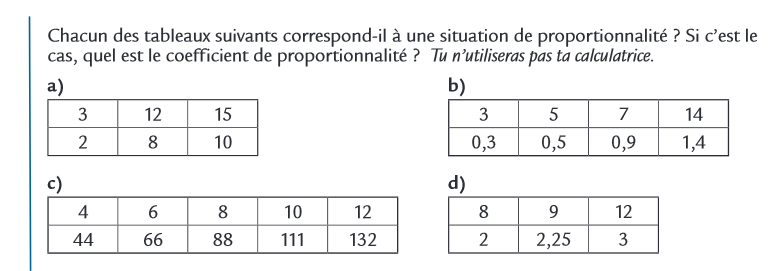 x4
x1,5
:1,5
:4
non
oui
oui
non
Prends ton cahier recopie et effectue les deux exercices ci-dessous
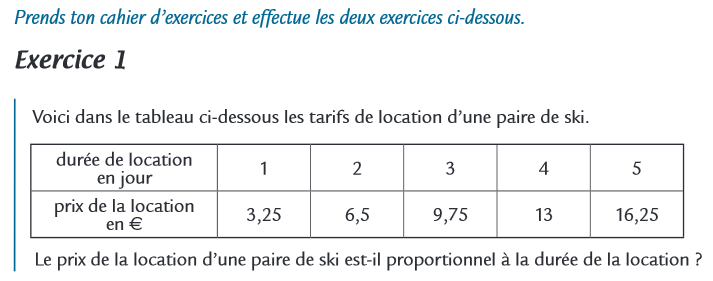 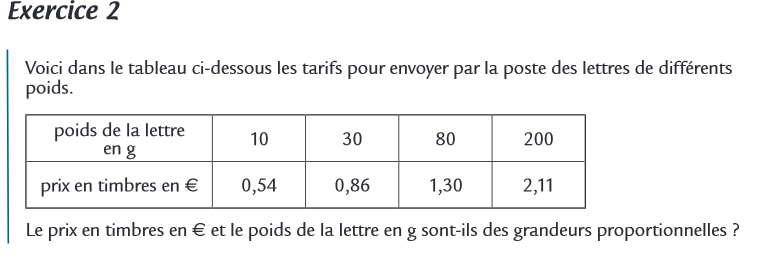 X 3,5
Représentation graphique
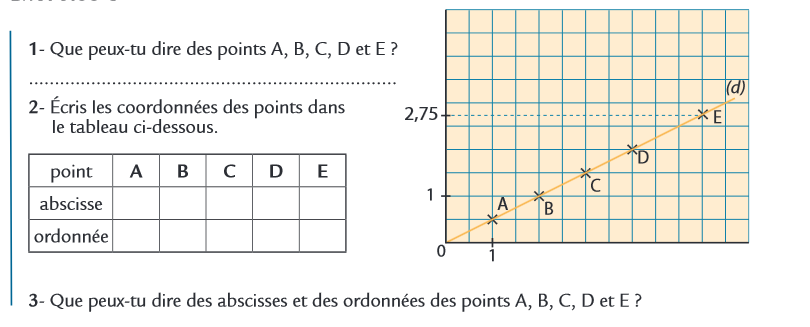 Les points sont alignés
4
1
2
3
5,5
1,5
2
2,75
1
0,5
x2
Les abscisses et les ordonnées des points A,B,C,D et E sont proportionnelles
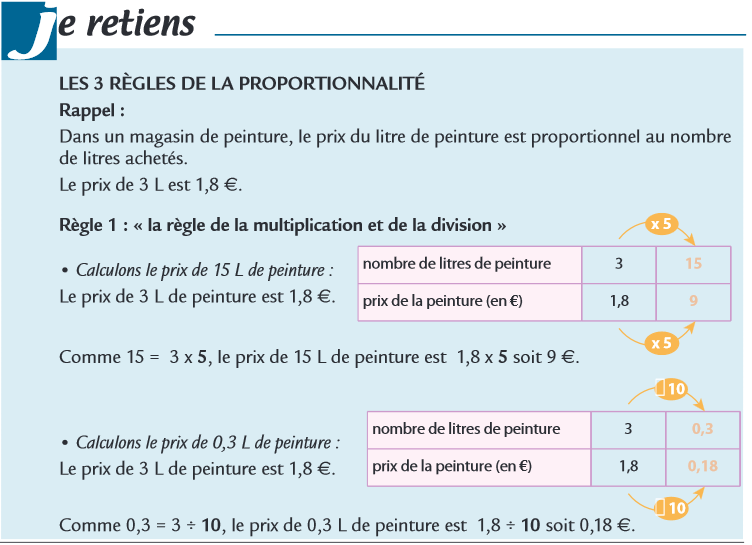 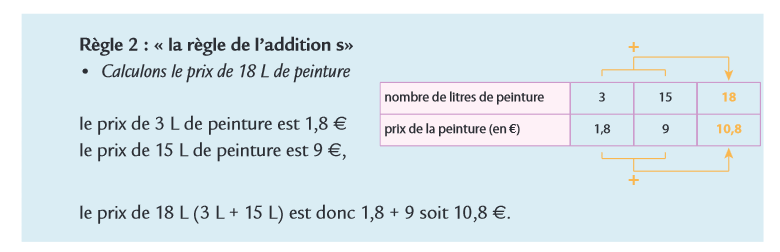 Prends ton cahier recopie et effectue les exercices ci-dessous
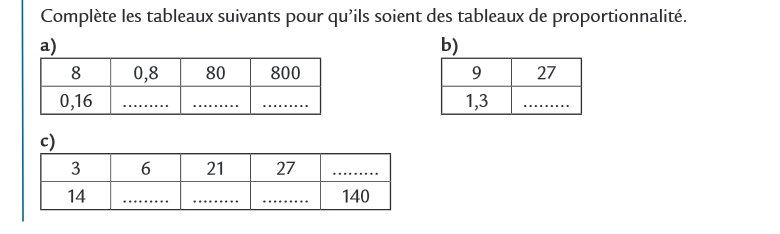 0,016
16
3,9
1,6
+
30
98
126
28
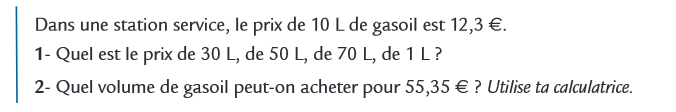 x10
X0,1444
x4,6666
x7
X0,02
:10
x100
x10
x2
x3
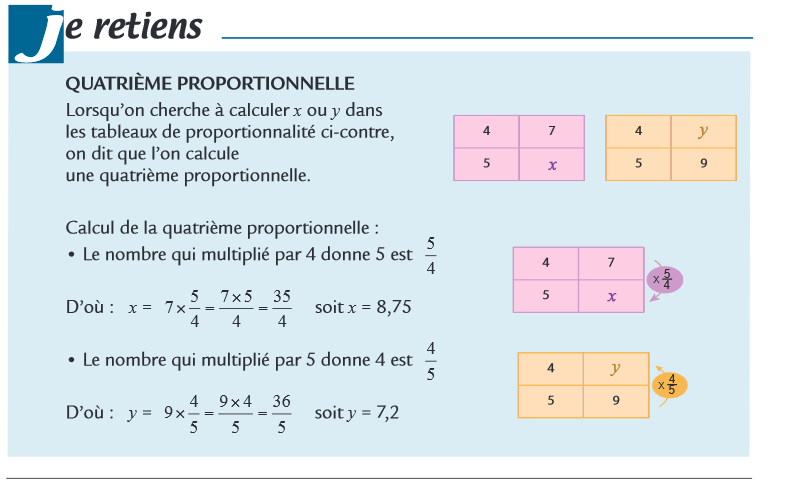 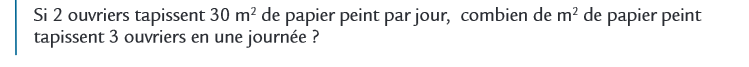 Prends ton cahier recopie et effectue les exercices ci-dessous
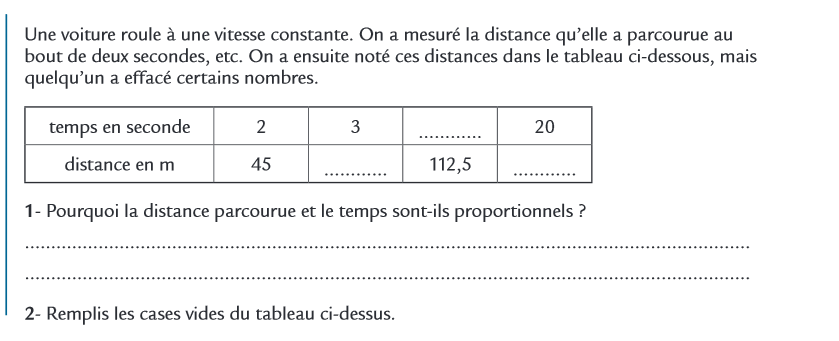 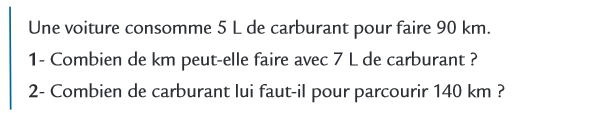 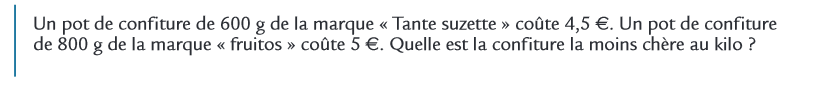